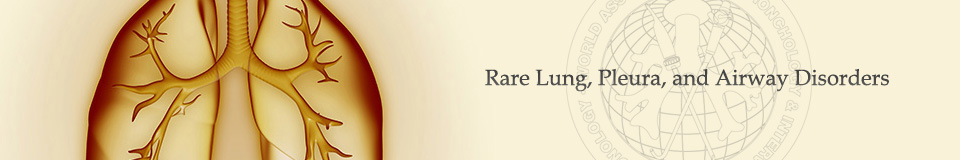 Rare Airway Tumors - Benign

Marwan Saoud MD, 
Kassem Harris MD, FCCP

Co-Chair: WABIP Rare Lung, Pleura & Airway Disorders
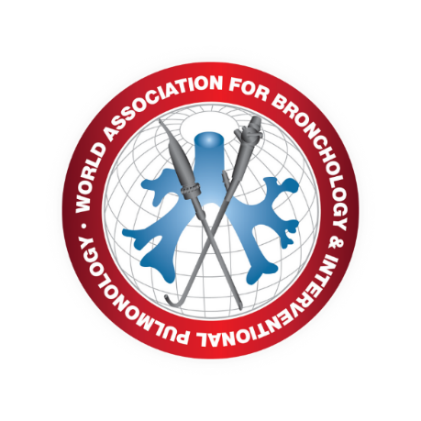 Rare Airway Tumors (RATs) Cell Type
Mesenchymal Cell 
Salivary Gland
Epithelial Cell
Miscellaneous
Mesenchymal Cell RATs
Benign 
        Lipoma	
	Schwannoma
	Leiomyoma
	Hemangioma
	Hamartoma
	Chondroma
	Glomus Tumor 
	Granular Cell Tumor
Salivary Gland RATs
Benign
Mucus Gland Adenoma
Oncocytoma
Epithelial Cell RATs
Benign

Papilloma
Miscellaneous RATs
Benign
Inflammatory Myofibroblastic Tumor 
Extramedullary Plasmacytoma
Lipoma
Benign mesenchymal cell tumor
 Prevalent in adults age 50-60 years old, males>females
 Associated with smoking and obesity
 Appears as a hilar shadow or atelectasis on x-ray 
 Appears as a soft, pale, glistening, poorly vascular mass on bronchoscopy 
 Definitive diagnosis via biopsy which is difficult due to firm, fibrous sheath   	around the tumor
 Treatment options include :
	1. Bronchoscopic resection 
	2. Surgical resection if there is atypical features 
	3. Lobectomy or pneumonectomy if there is parenchymal involvement
BMC Pulm Med 2009; 9: 40
Pathol Int 2011; 61(4): 252-8
Lipoma
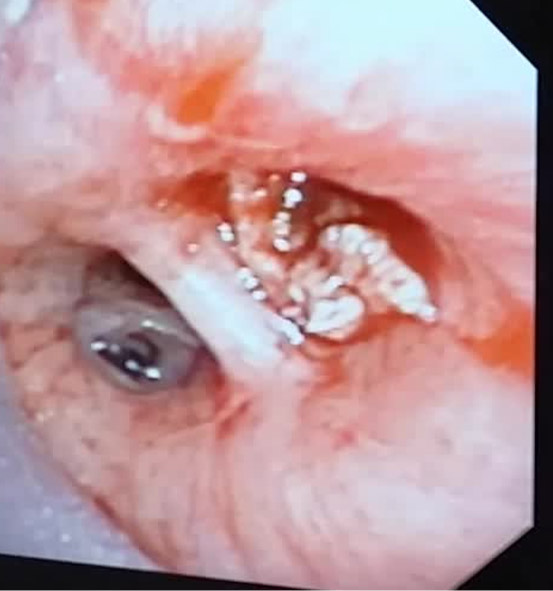 Endobronchial lipoma originating from the superior segment of the right lower lobe
Post mechanical debulking of the endobronchial lipoma
Schwannoma
Benign mesenchymal cell tumor
 51 cases reported in the literature with Male:Female ratio of 2:3
 Appears as heterogenous spherical lesions on CT or MRI 
 Appears as a smooth, round, white, non-vascular mass on bronchoscopy 
 Definitive diagnosis via biopsy as confirmed by the presence of bipolar 	and spindle cells within a myxoid matrix 
 Tissue stains positive for S-100
 Treatment options include:
Surgical resection 
Endoscopic excision for more localized tumors and/or poor pulmonary function
J Bronchol Intervent Pulmonol 2012; 19: 75-77
Leiomyoma
Benign mesenchymal cell tumor
 Prevalent in adults with mean of age 35-40 years, males>females 
 Can be detected on x-ray and CT scans 
 Appears as a smooth, pink, polypoid mass with smooth contours and 	broad base on bronchoscopy 
 Biopsy is the definitive diagnosis
 Histology consistent with pseudostratified columnar epithelium with 	spindle-shaped cells and acidophilic cytoplasm
 Tissue stains positive for caldesmon and desmin
 Treatment options include: 
Surgical resection via carinal resection, tracheal sleeve resection, or segmental tracheal resection
Bronchoscopic resection
Eur J Cardiothorac Surg 2012; 41(1): 41-5
Lung India 2013; 30(1): 57-60
Hemangioma
Benign mesenchymal cell tumor
 10 reported cases in infants
 Rarely captured on plain radiological imaging techniques
 Appears as a vascular/hemorrhagic polypoid lesion on bronchoscopy
 Biopsy is the definitive diagnosis 
 Histology consistent with lobular capillary hemangioma
 Treatment options include: 
Bronchoscopic resection
Bronchial artery emobilization by IR
Medical therapy with high-dose corticosteroids in children
Heart Lung Circ 2013; 22(12): 1030-2
Hemangioma
Left Main Stem Hemangioma
Hemartoma
Benign mesenchymal cell tumor 
 43 cases reported in adults with mean age of 62 years
 Male:Female ratio of approximately 6:1 
 Resembles fatty or calcified lesions on CT scan 
 Appears as a smooth, round, pink, non-vascular lesion on bronchoscopy 
 Biopsy is the definitive diagnosis 
 Collection of fat, cartilage, fibrous tissue and epithelial cells are seen on 	histological analysis 
 Treatment options include: 
Bronchoscopic resection 
Surgical resection
Tuberc Respir Dis (Seoul) 2014; 76(3): 141-5
Chondroma
Benign mesenchymal cell tumor
 Prevalent in adults with mean age of 46 years
 Male:Famale ratio of 3:2 
 Appears as a lobar consolidation on x-ray and pedunculated, 	vascularized lesion on bronchoscopy
 Biopsy is the definitive diagnosis and tissue analysis consistent with 	characteristic chondromatous tissue
 Bronchoscopic excision is the treatment of choice
Respir Care 2014; 59(12): e193-6
Glomus Tumor
Benign mesenchymal cell tumor
 31 cases reported, mean age of 52 years 
 Male:Female ratio of 2:1 
 Characterized by marked contrast enhancement on CT scan 
 Appears as a vascularized, hyperemic mass with solid surface on 		bronchoscopy 
 Biopsy is the definitive diagnosis and reveals sheets of cells around the 	capillaries in an eiosinophilic cytoplasm 
 Tissue stains positive for vimentin and smooth muscle actin
 Treatment options include: 
Sleeve resection with primary reconstruction of the trachea
Bronchoscopic resection for intra-luminal tumors
Respir Care 2011; 56(3): 342-6
Granular Cell Tumor
Benign mesenchymal cell tumor
 31 cases have been reported in adults
 Can be detected on x-ray or CT scan 
 Appears as pedunculated polypoid lesions on bronchoscopy 
 Biopsy is the definitive diagnosis and tissue stains positive for S-100
 Surgical resection is the preferred treatment modality
Am J Respir Crit Care Med 2013; 187: A6136
Mucous Gland Adenoma
Benign salivary gland tumor
 More common in females than males
 Not easily detectable on x-ray or CT scans
 Appears as solitary, polypoid nodules on bronchoscopy 
 Biopsy is the definitive diagnosis and tissue analysis reveals cystic 	mucus-filled glands 
 Treatment options include:
Bronchoscopic resection 
Surgical resection
Radiographics 2009; 29(1): 55-71
Oncocytoma
Benign salivary gland tumor
 10 cases reported, males>females
 Associated with tobacco smoking 
 Not easily detected on x-ray or CT scans
 Appears as polypoid nodules on bronchoscopy 
 Biopsy is the definitive diagnosis and tissue analysis reveals polygonal 	cells forming sheets, trabeculae and acinar structures  
 Treatment options include:
Surgical resection 
Bronchoscopic resection
Radiographics 2009; 29(1): 55-71
Papilloma
Benign epithelial cell tumor
 50 cases reported, mean age of 54-68 years, males>females
 Association with Human Papilloma Virus (HPV) 
 Focal bronchiectasis is commonly seen on x-ray 
 Appears as polypoid or pudunculated, glistening, non-vascular lesions 	with tan to red color on bronchoscopy
 Biopsy is the definitive diagnosis 
 3 cell subtypes: squamous, glandular and mixed
 Characteristic histological feature is intracellular mucin 
 Tissue stains positive for MUC5AC which is expressed in goblet cells
 Bronschoscopic resection is treatment modality of choice
Cytojournal 2011; 8: 6
Papilloma
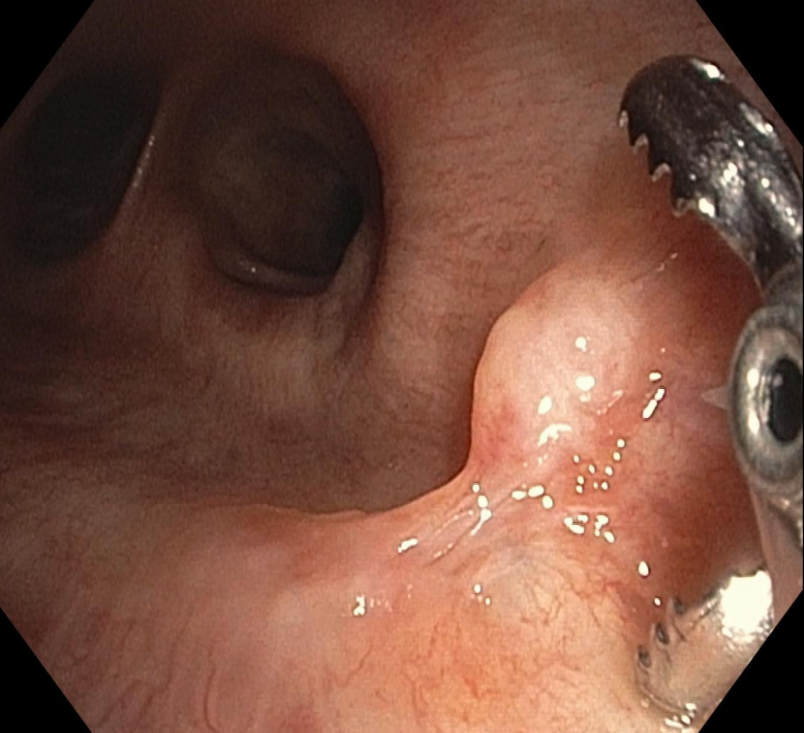 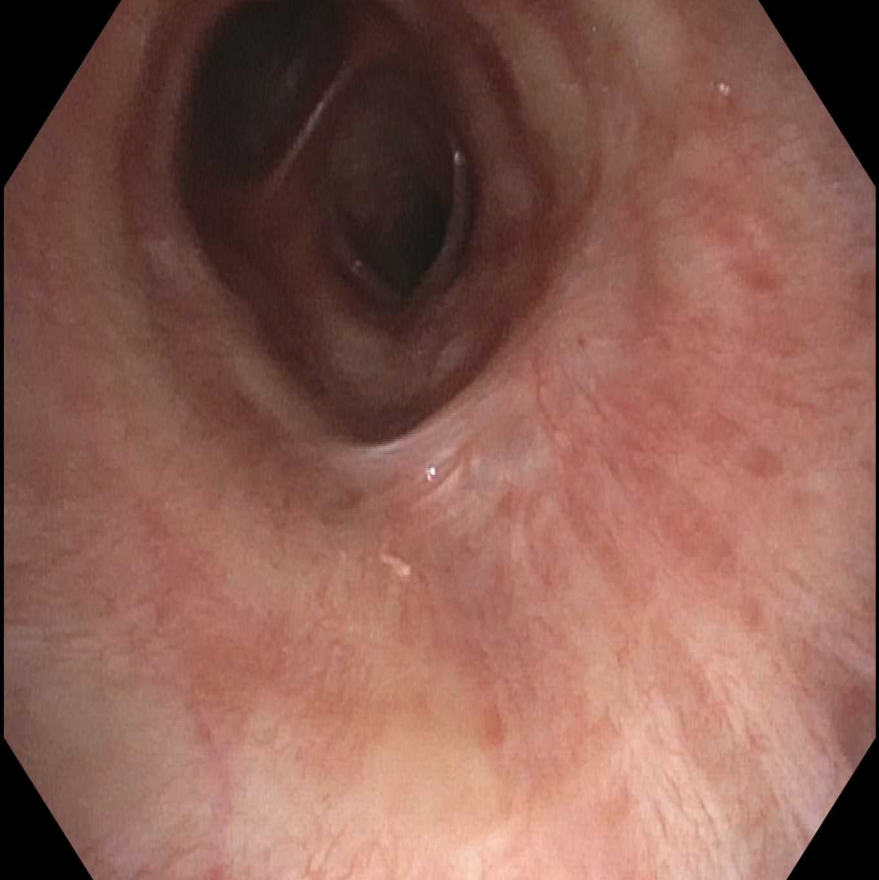 Papilloma of the bronchus intermedius
Bronchoscopic image 6 months after ablation using argon plasma coagulation showing minimal scarring and no recurrence of the papilloma
Inflammatory Myofibroblastic Tumor
Benign miscellaneous tumor 
 Rare tumor reported in young population (<16 years of age) 
 Non-specific lesions on x-ray and CT scan 
 Appears as a vascular, smooth lobulated mass on bronchoscopy 
 Biopsy is the definitive diagnosis 
 Histology consistent with myofibroblastic spindle cells, inflammatory 	plasma cells, lymphocytes and eosinophils
 Tissue stains positive for vimentin, muscle-specific actin, SMA and ALK-1
 Treatment options inlcude: 
Surgical resection 
Bronchoscopic resection 
Medical therapy with NSAIDs, steroids and ALK-inhibitors
Respirology Case Reports 2014; 2(4): 147-149
J Thorac Dis 2011; 3: 255-261
J Thorac Oncol. 2015 Sep;10(9):e89-90
Inflammatory Myofibroblastic Tumor
Microscopic image of inflammatory myofibroblastic tumor. The image shows bland spindle cells without necrosis or mitoses, fibromyxoid stroma and scattered plasma cells (blue arrow). Hematoxylin and Eosin stain.
Extramedullary Plasmacytoma
Benign miscellaneous tumor
 5 cases reported, mean age of 56 years, male:female ratio of 4:1
 Appears as a smooth-surface mass on bronchoscopy 
 Biopsy is the definitive diagnosis with 5 criteria: 
Single extramedullary mass of clonal plasma cells
Histologically normal bone marrow
Lack or decrease in serum or urinary level of monoclonal immunoglobulin
Absence of anemia
Normal skeletal survey 
Characterisitic histological feature is the kappa chain-type and lambda chain-type cells
 Treatment options include:
 	1. Argon plasma coagulation via rigid bronchoscopy for  narrow-base tumors
	2. Surgical resection followed by radiotherapy for wide-base tumors
Mass. Internal Medicine 2013; 52: 2113-2116
Outcomes
RATs prognosis depend on multiple factors:
 Tumor malignant potential	 
 Tumor location 
 Patient’s co-morbidities 
 Risks of treatment modality 
 Benign tumors are usually localized and amendable to resection with no 	or minimal risk of recurrence
 Outcome of malignant tumors depend mainly on lymph node and 	adjacent tissue metastasis 
 Tumors found on the carina have poor prognosis due to the high risk of 	surgical resection attributed to the anatomical feasibility
Lancet Oncol 2006; 7(1): 83-91
Intern Med 2013; 52(18): 2113-6
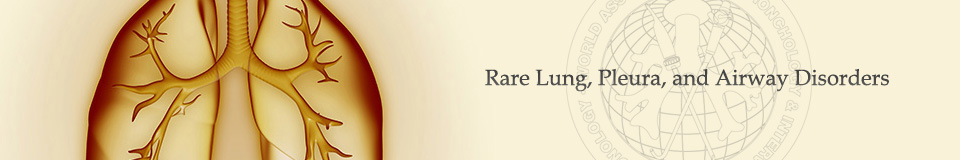 This presentation was prepared by
Marwan Saoud MD and Kassem Harris MD, FCCP
 and reviewed for accuracy and content by members of the 
WABIP Rare Lung, Pleura and Airway Disorders section
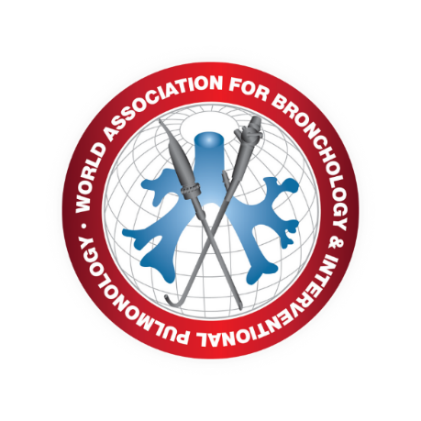